শুভেচ্ছা সবাইকে
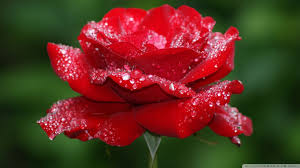 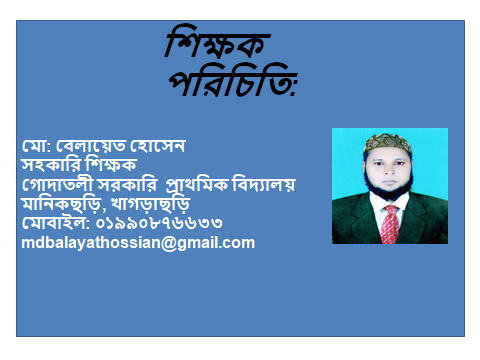 শ্রেণীঃ পঞ্চমবিষয়ঃগণিত
শিখনফলগড় সম্পর্কে প্রাথমিক ধারণা লাভ করতে পারবে।              গড় নির্ণয় সূত্র বলতে পারবে।গড় নির্ণয় করতে পারবে।
পাঠের শিরোনামঃ 
                গড় নির্ণয়
পাঠের অংশঃ
অনুশীলনী ৪
ক্রমিক ন;১ (ক)
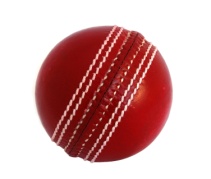 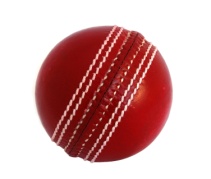 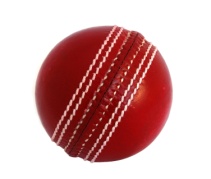 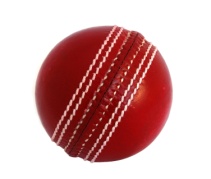 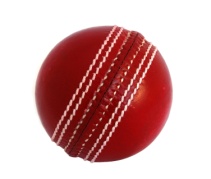 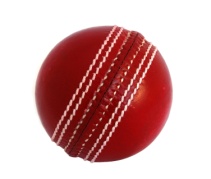 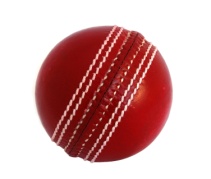 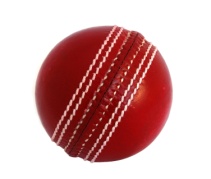 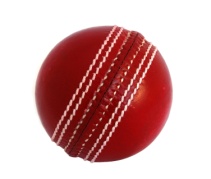 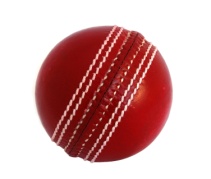 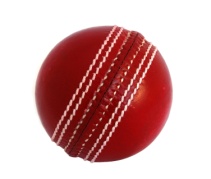 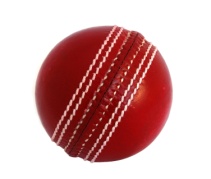 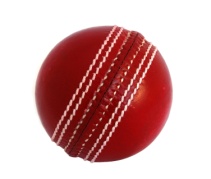 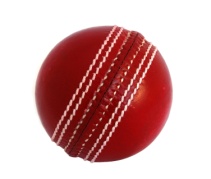 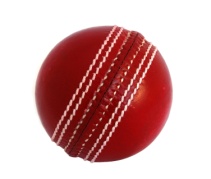 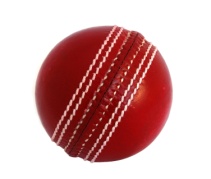 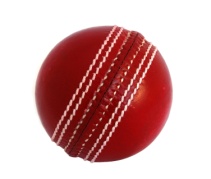 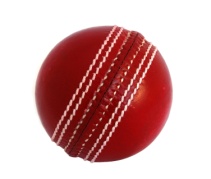 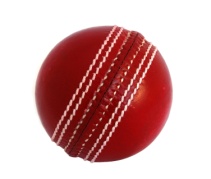 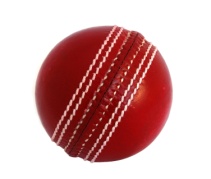 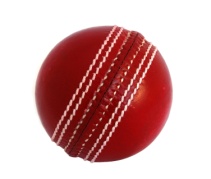 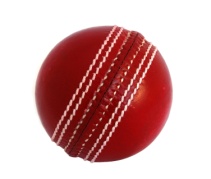 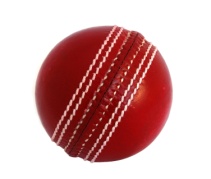 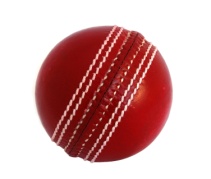 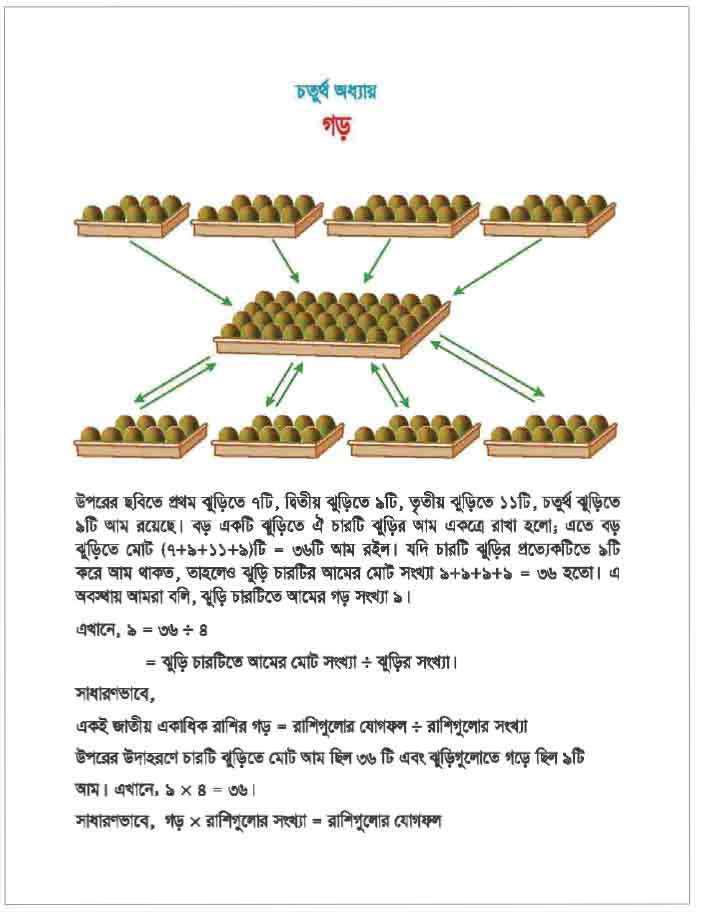 দলীয়কাজ
গড় নির্ণয় কর
ক দল-   ২৩,৩৭,৪৭,৬১ 
খ দল-২২,৪৬,৬০,৭২
একক কাজ
গড় নির্ণয় করঃ 
৩৬৪ টাকা ,৫৪১ টাকা, ৭৭৫টাকা,
ধন্যবাদ সবাইকে
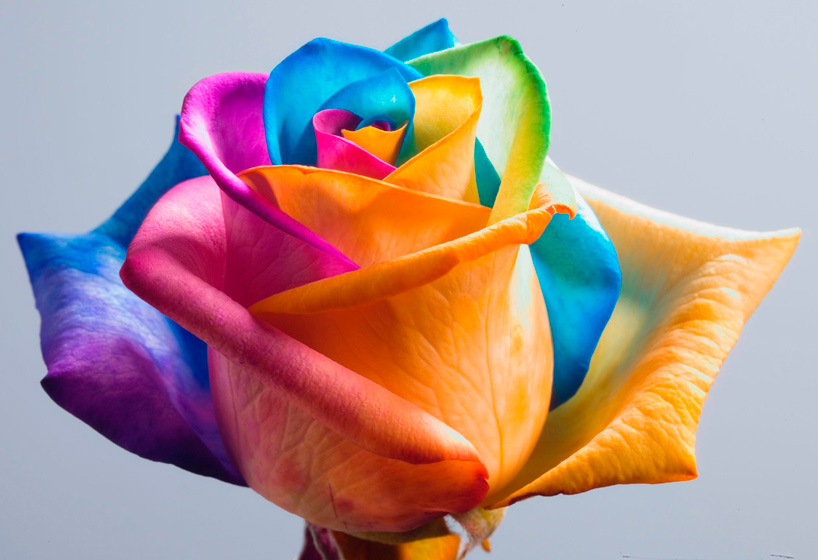